হযরত আদম (আঃ) থেকে হযরত মুহাম্মদ মোস্তফা (সাঃ) পর্যন্ত বংশানুক্রম
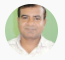 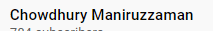 প্রথম মানব হযরত আদম (আঃ)
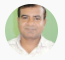 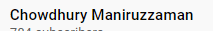 ১ম প্রজন্ম হযরত আদম (আঃ) এর পুত্র হযরত শীস (আঃ)
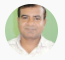 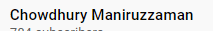 ২য় প্রজন্ম হযরত শীস (আঃ) এর পুত্র হযরত আনস,
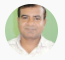 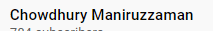 ৩য় প্রজন্ম হযরত আনস এর পুত্র হযরত কিনান
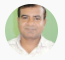 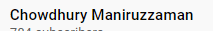 ৪র্থ প্রজন্ম হযরত কিনান এর পুত্র হযরত মালহালিল
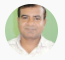 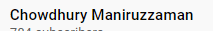 ৫ম প্রজন্ম হযরত মালহালিল এর পুত্র হযরত ইয়ারিদ
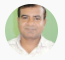 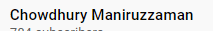 ৬ষ্ঠ প্রজন্ম হযরত ইয়ারিদ এর পুত্র হযরত ঈদ্রীস (আঃ)
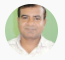 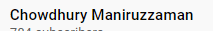 ৭ম প্রজন্ম হযরত ঈদ্রীস (আঃ) এর পুত্র হযরত মাতু সালিখ
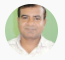 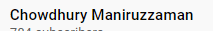 ৮ম প্রজন্ম হযরত মাতু সালিখ এর পুত্র হযরত লামিক
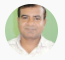 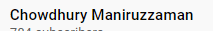 ৯ম প্রজন্ম হযরত লামিক এর পুত্র হযরত নূহ (আঃ)
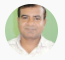 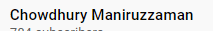 ১০ম প্রজন্ম হযরত নূহ (আঃ) এর পুত্র হযরত সা’ম
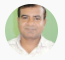 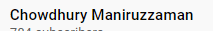 ১১ দশ প্রজন্ম হযরত সা’ম এর পুত্র হযরত আফরাহশাদ
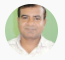 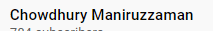 ১২ দশ প্রজন্ম হযরত আফরাহশাদ এর পুত্র হযরত আবীর
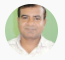 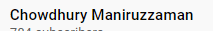 ১৩ দশ প্রজন্ম হযরত আবীর এর পুত্র হযরত ফাহিয
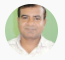 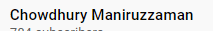 ১৪ তম প্রজন্ম হযরত ফাহিয এর পুত্র হযরত রা’উ
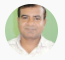 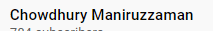 ১৫ তম প্রজন্ম হযরত রা’উ এর পুত্র হযরত সারুয
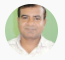 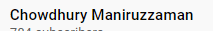 ১৬ তম প্রজন্ম হযরত সারুয এর পুত্র হযরত নাহুর
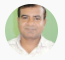 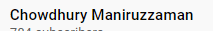 ১৭ তম প্রজন্ম হযরত নাহুর এর পুত্র হযরত তারক(আজর)
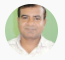 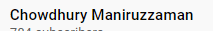 ১৮তম প্রজন্ম হযরত তারক এর পুত্র হযরত ইবরাহিম (আঃ)
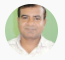 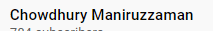 ১৯ তম প্রজন্ম হযরত ইবরাহিম (আঃ) এর পুত্র হযরত ইসমাইল (আঃ)
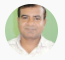 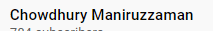 ২০ তম প্রজন্ম হযরত ইসমাইল (আঃ), এর পুত্র হযরত হিদার
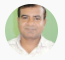 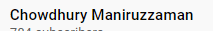 ২১ তম প্রজন্ম হযরত হিদার এর পুত্র হযরত ইরাম,
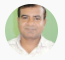 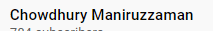 ২২ তম প্রজন্ম হযরত ইরাম এর পুত্র হযরত ইওয়াদ
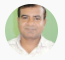 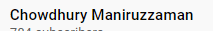 ২৩ তম প্রজন্ম হযরত ইওয়াদ এর পুত্র হযরত মায্যি
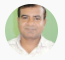 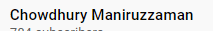 ২৪ তম প্রজন্ম হযরত মায্যি এর পুত্র হযরত সামি,
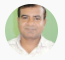 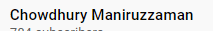 ২৫ তম  প্রজন্ম হযরত সামি, এর পুত্র হযরত যারিহ
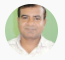 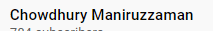 ২৬ তম প্রজন্ম হযরত যারিহ এর পুত্র হযরত নাহিস
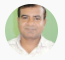 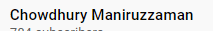 ২৭ তম প্রজন্ম হযরত নাহিস এর পুত্র হযরত মুকাসির
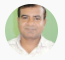 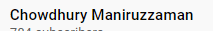 ২৮ তম  প্রজন্ম হযরত মুকাসির এর পুত্র হযরত আইহাম
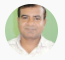 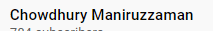 ২৯ তম প্রজন্ম হযরত আইহাম এর পুত্র হযরত আফনাদ
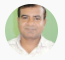 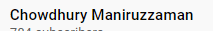 ৩০ তম প্রজন্ম হযরত আফনাদ এর পুত্র হযরত আইছার
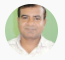 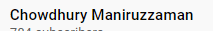 ৩১ তম প্রজন্ম হযরত আইছার এর পুত্র হযরত আইছার
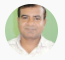 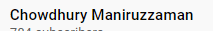 ৩২ তম প্রজন্ম হযরত আইছার এর পুত্র হযরত যিশান
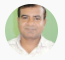 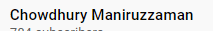 ৩৩ তম প্রজন্ম হযরত যিশান এর পুত্র হযরত আইযি
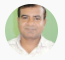 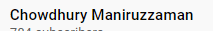 ৩৪ তম প্রজন্ম হযরত আইযি এর পুত্র হযরত ইরাওয়া
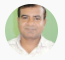 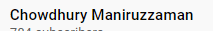 ৩৫ তম প্রজন্ম হযরত ইরাওয়া এর পুত্র হযরত ইয়ালহান
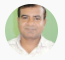 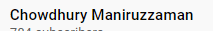 ৩৬ তম প্রজন্ম হযরত ইয়ালহান এর পুত্র হযরত ইয়াহজিন
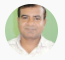 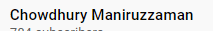 ৩৭ তম প্রজন্ম হযরত ইয়াহজিন এর পুত্র হযরত ইয়াসরিবি
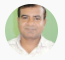 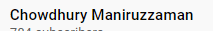 ৩৮ তম প্রজন্ম হযরত ইয়াসরিবি এর পুত্র হযরত সানবার
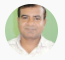 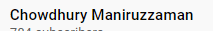 ৩৯ তম প্রজন্ম হযরত সানবার এর পুত্র হযরত হামদান
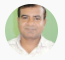 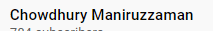 ৪০ তম প্রজন্ম হযরত হামদান এর পুত্র হযরত আদ দাহা
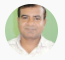 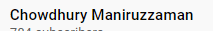 ৪১ তম প্রজন্ম হযরত আদ দাহা এর পুত্র হযরত উবাইদ
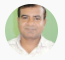 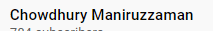 ৪২ তম প্রজন্ম হযরত উবাইদ এর পুত্র হযরত আবকার
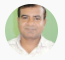 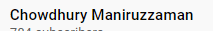 ৪৩ তম প্রজন্ম হযরত আবকার এর পুত্র হযরত আ”য়েফ
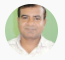 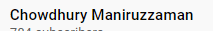 ৪৪ তম প্রজন্ম হযরত আ”য়েফ এর পুত্র হযরত মাখি
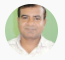 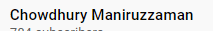 ৪৫ তম প্রজন্ম হযরত মাখি এর পুত্র হযরত নাহিস
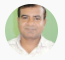 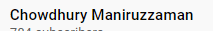 ৪৬ তম প্রজন্ম হযরত নাহিস এর পুত্র হযরত জাহিম,
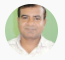 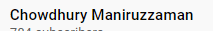 ৪৭ তম প্রজন্ম হযরত জাহিম এর পুত্র হযরত তাবিখ
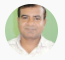 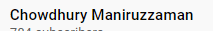 ৪৮ তম প্রজন্ম হযরত তাবিখ এর পুত্র হযরত ইয়াদলাফ
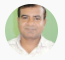 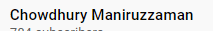 ৪৯ তম প্রজন্ম হযরত ইয়াদলাফ এর পুত্র হযরত বালদাস
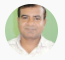 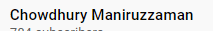 ৫০ তম প্রজন্ম হযরত বালদাস এর পুত্র হযরত হিযা
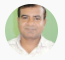 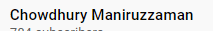 ৫১ তম প্রজন্ম হযরত হিযা এর পুত্র হযরত নাসিদ
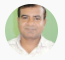 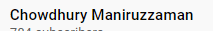 ৫২ তম প্রজন্ম হযরত নাসিদ এর পুত্র হযরত আওয়ান
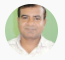 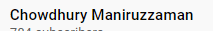 ৫৩ তম প্রজন্ম হযরত আওয়ান এর পুত্র হযরত ওবাই
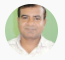 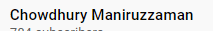 ৫৪ তম প্রজন্ম হযরত ওবাই এর পুত্র হযরত কামওয়াল
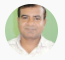 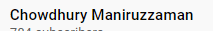 ৫৫ তম প্রজন্ম হযরত কামওয়াল এর পুত্র হযরত বুয
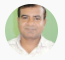 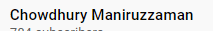 ৫৬ তম প্রজন্ম হযরত বুয এর পুত্র হযরত আওয
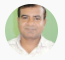 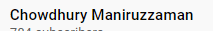 ৫৭ তম প্রজন্ম হযরত আওয এর পুত্র হযরত সালামান
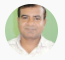 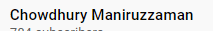 ৫৮ তম প্রজন্ম হযরত সালামান এর পুত্র হযরত হুমাইসা
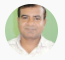 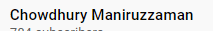 ৫৯ তম প্রজন্ম হযরত হুমাইসা এর পুত্র হযরত আওয়াদ
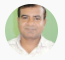 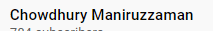 ৬০ তম প্রজন্ম জন্ম খ্রীঃপূর্ব ১২২হযরত আওয়াদ এর পুত্র হযরত আদনান
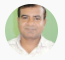 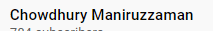 ৬১ তম প্রজন্ম জন্ম খ্রীঃপূর্ব ৮৯হযরত আদনান এর পুত্র হযরত মা’দ
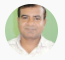 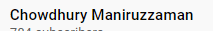 ৬২ তম প্রজন্ম জন্ম খ্রীঃপূর্ব ৫৬হযরত মা’দ এর পুত্র  হযরত নিজার
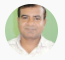 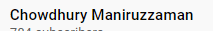 ৬৩ তম প্রজন্ম জন্ম খ্রীঃপূর্ব ২৩হযরত নিজার এর পুত্র হযরত মুদার
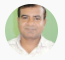 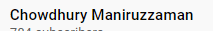 ৬৪ তম প্রজন্ম জন্ম ১০ খ্রীঃ হযরত মুদার এর পুত্র হযরত ইলিয়াস
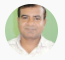 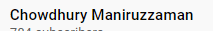 ৬৫ তম প্রজন্ম জন্ম ৪৩ খ্রীঃহযরত ইলাস এর পুত্র হযরত মুদরাইকা
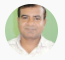 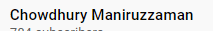 ৬৬ তম প্রজন্ম জন্ম ৭৬ খ্রীঃহযরত মুদরাইকা এর পুত্র হযরত খুজাইমাহ
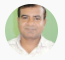 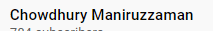 ৬৭ তম প্রজন্ম জন্ম ১০৯ খ্রীঃহযরত খুজাইমা এর পুত্র হযরত কিনানাহ
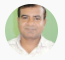 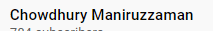 ৬৮ তম প্রজন্ম জন্ম ১৪২ খ্রীঃহযরত কিনান এর পুত্র হযরত আননাদর
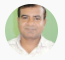 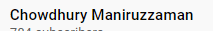 ৬৯ তম প্রজন্ম জন্ম ১৭৫ খ্রীঃহযরত আননাদর এর পুত্র হযরত মালিক
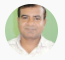 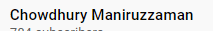 ৭০ তম প্রজন্ম জন্ম ২০৮ খ্রীঃহযরত মালিক এর পুত্র হযরত ফিহর
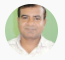 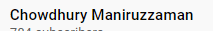 ৭১ তম প্রজন্ম জন্ম ২৪১ খ্রীঃ হযরত ফাহর এর পুত্র হযরত গালিব
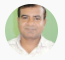 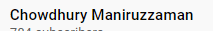 ৭২ তম প্রজন্ম জন্ম ২৭৪ খ্রীঃহযরত গালিব এর পুত্র হযরত লু’আহ
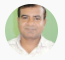 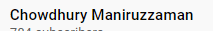 ৭৩ তম প্রজন্ম জন্ম ৩০৭ খ্রীঃহযরত লুই এর পুত্র  হযরত কায়াব
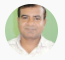 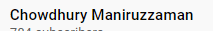 ৭৪ তম প্রজন্ম জন্ম ৩৪০ খ্রীঃহযরত কা’ব এর পুত্র হযরত মুররাহ
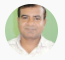 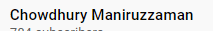 ৭৫ তম প্রজন্ম জন্ম ৩৭৩ খ্রীঃহযরত মুরাহ এর পুত্র হযরত কিলাব
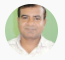 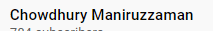 ৭৬ তম প্রজন্ম জন্ম ৪০৬ খ্রীঃহযরত কিলাব এর পুত্র হযরত কুছাই
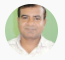 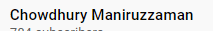 ৭৭ তম প্রজন্ম জন্ম ৪৩৯ খ্রীঃ হযরত কুছাই এর পুত্র হযরত আব্দ মানাফ
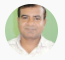 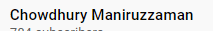 ৭৮ তম প্রজন্ম জন্ম ৪৬৪ খ্রীঃহযরত আব্দ মানাফ এর পুত্র হযরত হাশিম
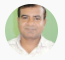 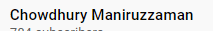 ৭৯ তম প্রজন্ম জন্ম ৪৯৭ খ্রীঃহযরত হাসিম এর পুত্র হযরত আব্দুল মোত্তালিব
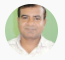 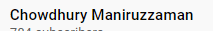 ৮০ তম প্রজন্ম জন্ম ৫৪৫ খ্রীঃহযরত আব্দুল মোত্তালিব এর পুত্র হযরত আব্দুল্লাহ
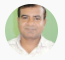 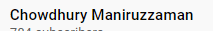 ৮১ তম প্রজন্ম জন্ম ৫৭০ খ্রীঃহযরত আব্দুল্লাহ এর পুত্র হযরত মুহাম্মদ মোস্তফা (সাঃ)
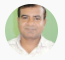 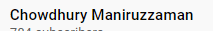